Vilniaus Simono Stanevičiaus progimnazijos VAIKO GEROVĖS KOMISIJOS veikla
VAIKO GEROVĖS KOMISIJOS NARIAI
KOMISIJOS PIRMININKĖ: L.e. direktorė Ona Sabaitienė 
NARIAI:
Angelė Matuzevičienė – logopedė ir specialioji pedagogė.
Laura Druteikaitė – socialinė pedagogė.
2
MŪSŲ TIKSLAS IR PASKIRTIS
SAUGUS VAIKAS.

PALANKI, SAUGI, DARNI MOKYMOSI APLINKA.
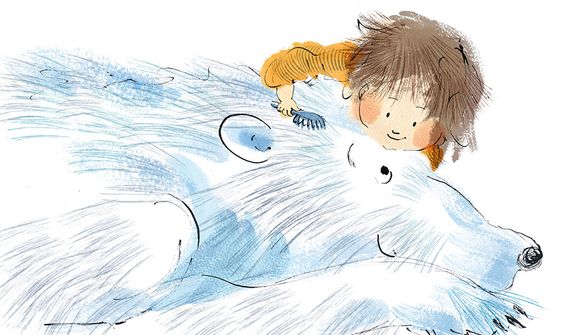 3
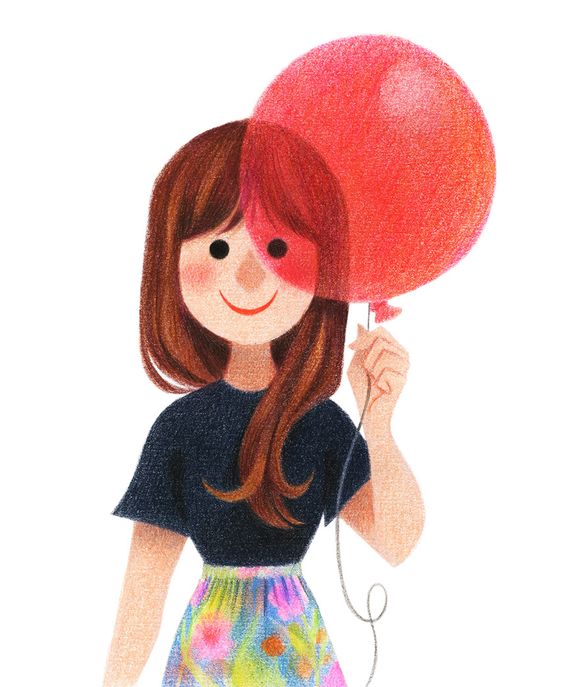 PRINCIPAI, KURIAISMES VADOVAUJAMĖS
PRIORITETAS – geriausi vaiko interesai:

Individualizavimas (atsižvelgiama į amžių, brandą, individualius poreikius, gebėjimus, artimiausios aplinkos (šeimos) poreikius, galimybes, lūkesčius ir kitas svarbias aplinkybes);
Visapusiškumas (sudaromos sąlygos veiksmingam įtraukiajam ugdymui, įvertinamas paslaugų ir pagalbos poreikis vaikui, jo tėvams (globėjams, rūpintojams) ir siekiama užtikrinti koordinuotai teikiamos švietimo pagalbos, socialinių ir sveikatos priežiūros paslaugų teikimą); 
Konfidencialumas (informacija, susijusia su sprendžiama vaiko ir jo šeimos problema, dalijamasi atsakingai – ji neskleidžiama ir neplatinama su vaiko atvejo sprendimu nesusijusiems asmenims);
Ankstyvoji intervencija (kuo anksčiau atpažinti susirūpinimą keliančius vaiko elgesio požymius, užtikrinti reikalingos profesionalios, koordinuotai teikiamos švietimo pagalbos, socialinių ir sveikatos priežiūros paslaugų vaikui, jo tėvams (globėjams, rūpintojams) teikimą laiku); 
Dinamiškumas (siekiama atvirumo kaitai, naujų idėjų kūrimo ir įgyvendinimo atsižvelgiant į besikeičiančius vaikų, jų tėvų (globėjų, rūpintojų) bei visuomenės poreikius); 
Veiklos integralumas (rūpinantis vaikams saugia ir mokymuisi palankia aplinka, kitais su vaiko gerove susijusiais aspektais, užtikrinama siekiamų tikslų ir uždavinių, jų įgyvendinimą reglamentuojančių vidaus dokumentų, taikomų priemonių ir metodų dermė mokykloje);
Refleksivumas (nuosekliai apmąstoma ir aptariama Komisijos veikla, įsivertinama, mokomasi iš patirties bei pagrįstai formuluojami Mokyklos tikslai ir uždaviniai vaiko gerovės srityje);
Bendradarbiavimas (vaiko gerovės Mokykloje kūrimas ir palaikymas grindžiamas visų šiame procese dalyvaujančių bendruomenės narių bendra veikla ir tarpusavio pagalba).
4
MŪSŲ FUNKCIJOS
PAGALBA

Pagalba sprendžiant mokinių tarpusavio santykių, pedagogų ir mokinių santykių problemas, būdų pedagogams šiems santykiams gerinti siūlymas; 
Vaikų elgesio taisyklių pažeidimų mokykloje, smurto, patyčių, žalingų įpročių, teisėtvarkos pažeidimų atvejų analizė, šių problemų sprendimo būdų paieška; 
Vaikui paskirtos minimalios ar vidutinės priežiūros priemonės vykdymo analizė; 
Psichologinės pagalbos teikimas mokyklos bendruomenės nariams, atsitikus netikėtam skaudžiam įvykiui.
BENDRADARBIAVIMAS

Prevencijos, sveikatos stiprinimo programų organizavimas ir įgyvendinimą mokykloje; 
Specialiųjų mokinių ugdymosi poreikių vertinimas, siūlymų ir rekomendacijų tėvams, mokytojams, mokyklos administracijai teikimas 
Informacijos tėvams ir kitiems mokyklos bendruomenės nariams apie švietimo pagalbos teikimo galimybes mokykloje ir už jos ribų teikimas.
MOKYMOSI SEKMĖ

Psichologiškai ir fiziškai saugios aplinkos mokykloje kūrimas; 
Rūpinimasis mokinių mokymosi sėkme; 
Mokyklą vengiančių lankyti mokinių menkos motyvacijos, nesėkmingo mokymosi priežastčių nagrinėjimas;
Rekomendacijų tėvams ir mokytojams teikimas.
5
MŪSŲ TEISĖS
Gauti iš mokyklos darbuotojų, valstybės ir savivaldybės institucijų ar įstaigų informaciją, reikalingą komisijos funkcijoms atlikti ir sprendimams priimti; 
Į posėdžius ar pasitarimus kviesti kitus suinteresuotus asmenis ar institucijų atstovus (vaiko teisių apsaugą užtikrinančios institucijos, teritorinės policijos, socialinių paslaugų, sveikatos priežiūros įstaigų atstovus, atskirų dalykų mokytojus, klasių vadovus (kuratorius), vaikus, tėvus (globėjus, rūpintojus) ir kt.); 
Kreiptis į savivaldybėje vaiko teisių apsaugą užtikrinančią instituciją, kai vaiko tėvai (globėjai, rūpintojai) neužtikrina vaiko teisių ir teisėtų interesų, įgyvendindami savo teises ir vykdydami pareigas.
MŪSŲ VEIKLOS ŽINGSNIAI
.
Kviečiami vaiko tėvai (globėjai, rūpintojai) ir (ar) vaikas
Išklausoma visų dalyvių nuomonė ir informacija
Komisija priėma sprendimą dėl 
pagalbos teikimo vaikui.
Sudaromas pagalbos vaikui planas
Paskiriamas pagalbos plano įgyvendinimą koordinuojantis asmuo
Periodiški susitikimai pagalbos rezultatams aptarti
Su vaiku, tėvais įvertinamas teikiamos pagalbos veiksmingumas
7
PREVENCIJOS IR INTERVENCIJOS ORGANIZAVIMAS
IDENTIFIKUOJAMOS AKTUALIOS PROBLEMOS, APSAUGINIAI IR RIZIKOS VEIKSNIAI
NUMATOMI PRIORITETAI IR PRIEMONĖS, 
UŽ JŲ ĮGYVENDINIMĄ ATSAKINGI MOKYKLOS DARBUOTOJAI
INICIJUOJAMAS PREVENCIJOS IR INTERVENCIJOS PRIEMONIŲ ĮGYVENDINIMAS
ANALIZUOJAMAS IR VERTINAMAS PROGRAMŲ, PREVENCIJOS IR INTERVENCIJOS PRIEMONIŲ ĮGYVENDINIMO VEIKSMINGUMAS
8
KRIZIŲ VALDYMAS
Apie situaciją informuojama mokyklos bendruomenė ir kitos institucijos*
Įvertinamos krizės aplinkybės ir numatomi krizės valdymo veiksmai
Įvertinti mokyklos bendruomenės grupes ar asmenis, kuriems reikalinga pagalba ir organizuoti jos teikimą **
Parengiama informaciją apie krizę mokyklos bendruomeneiir (ar) žiniasklaidai
* Gali būti informuojamos mokyklos savininko teises ir pareigas įgyvendinati institucija, dalyvių susirinkimas (savininkas), prireikus – teritorinė policijos įstaiga, vaiko teisių apsaugą užtikrinanti institucija savivaldybėje.
** Konsultuoti mokyklos bendruomenės narius individualiai ar grupėmis, rengti pokalbius su vaikais, esant būtinybei – kreiptis į sveikatos priežiūros įstaigą dėl būtinos pagalbos suteikimo, švietimo pagalbos ar pedagoginės psichologinės ar švietimo pagalbos tarnybos krizių valdymo komandą, kitas įstaigas, galinčias suteikti reikiamą pagalbą.
9
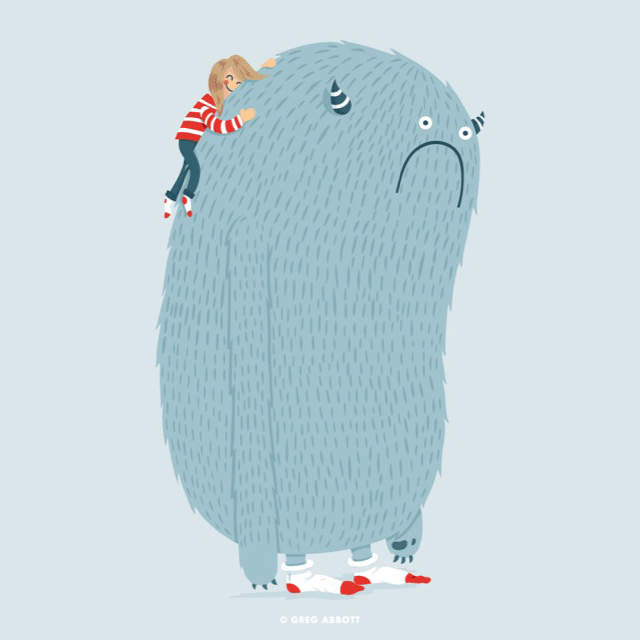 10